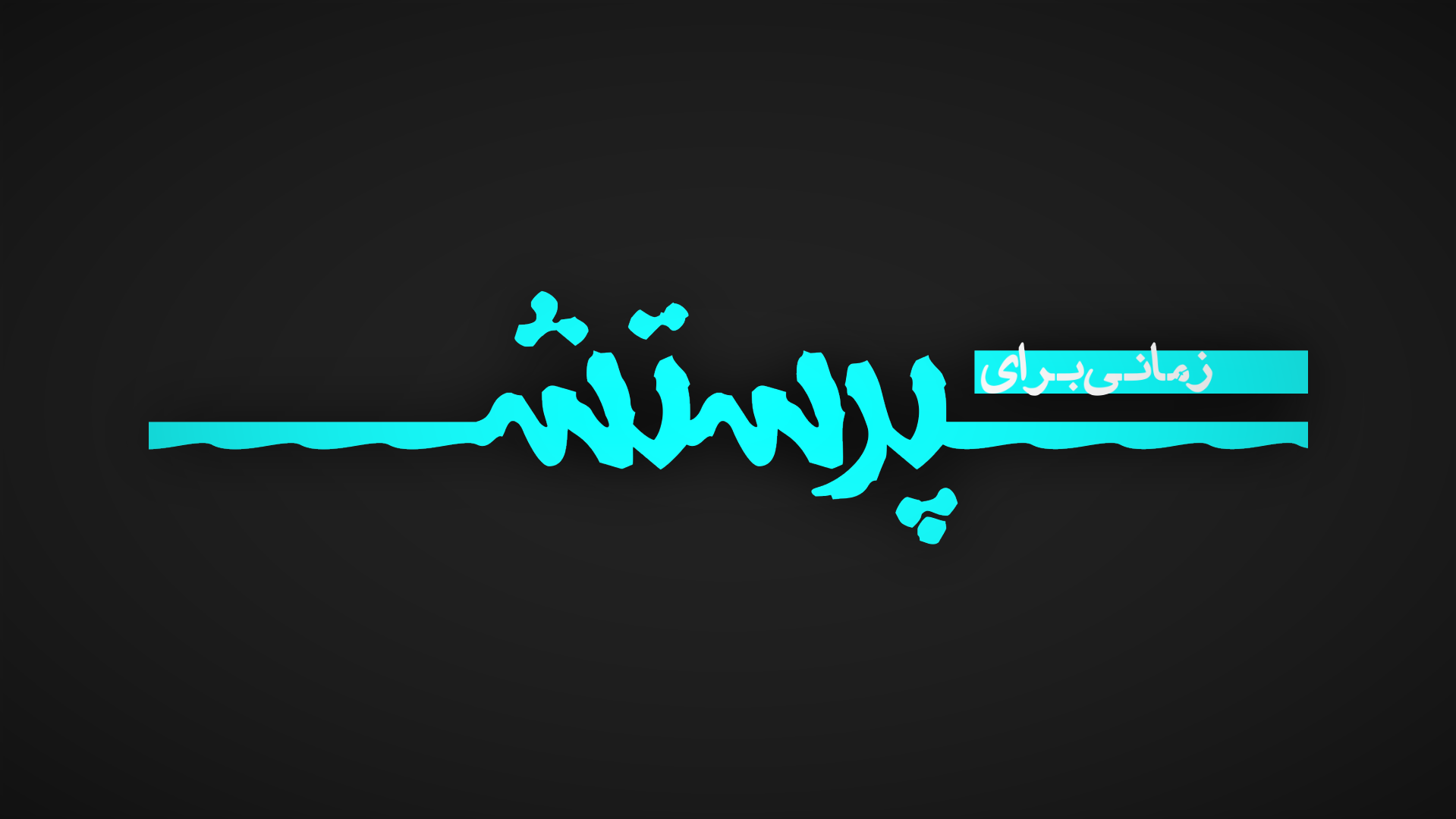 خـدای ما
تـشنه ی تـویـیم
 نیکویی  نیکویی
خـدای  راسـتـی
 تـو بی مـانندی
 پـر جـلالی
حیات ما قوت ما در توست
 کل هستی فریاد زنند
نیکویی
خدای زنده ام
شفا دهنده ام
 امید من  همه چیزم
بر  وعـده هایـت
در امانـتت
 تکیـه دارم هـر  روزه
شـاه جاودانـی 
مـالـک جانـی
پـر جـلالـی
حیات ما قوت ما در توست
 کل هستی فریاد زنند
نیکویی
خدای زنده ام
شفا دهنده ام
 امید من  همه چیزم
مصلوب گشتی بهر من
نجات دادی جان من
 تو سلطانم همه چیزم
تکیه ام  بر  توست
خداوندم
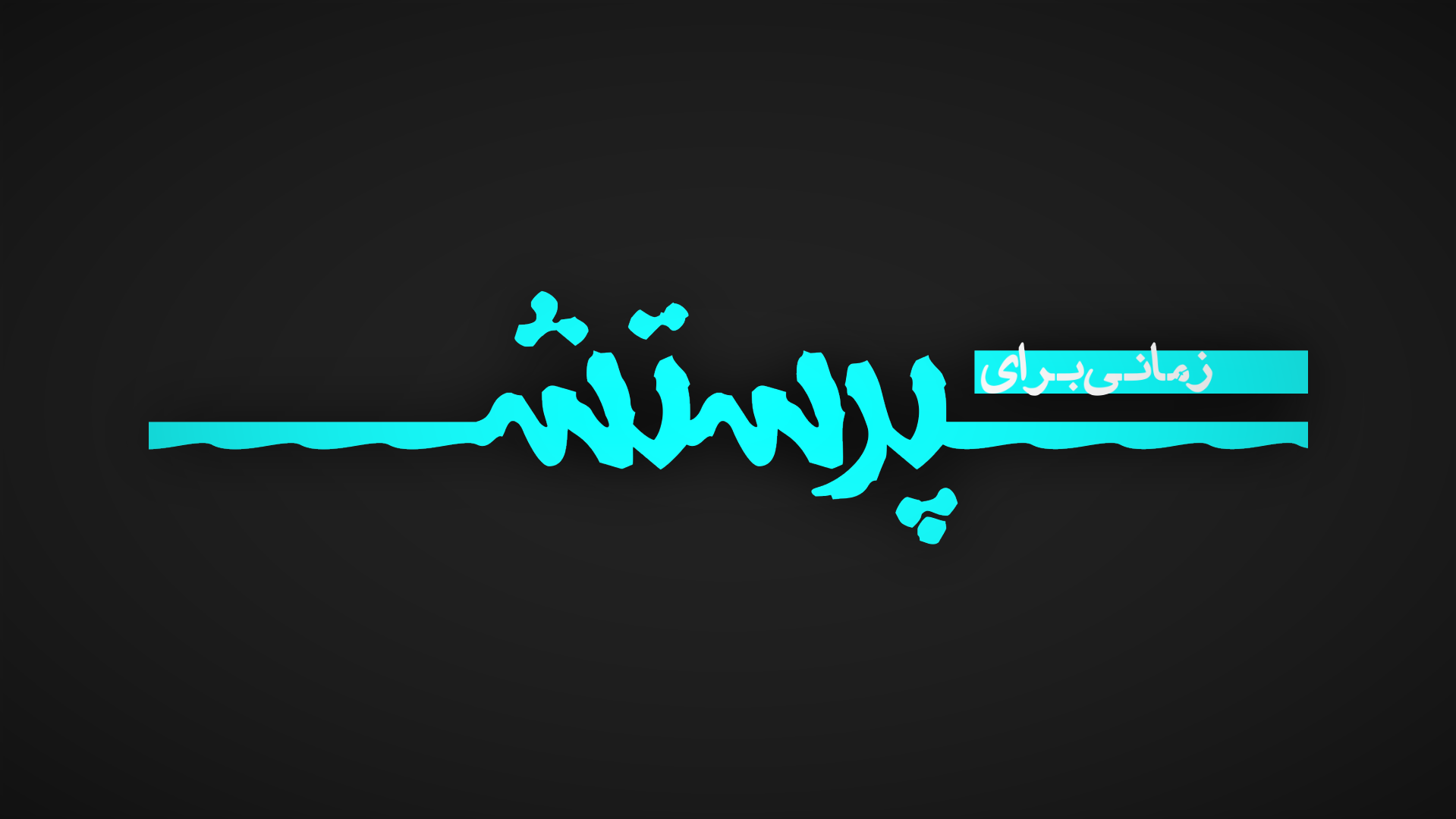